SQL
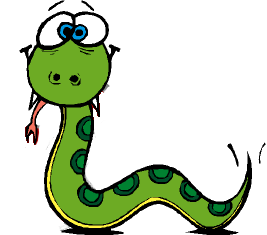 Standard Query Language
Good for manipulating a Database
Guess what? You can use Python
Interfacing with a Database
Python can be combined with SQL code to manipulate a Database.
Uses the sqlite3 module which is pre-installed
Used to manipulate a standard DB file

Easy to connect to database: (creates a new database)

import sqlite3 as db
con = db.connect('test.db')
[Speaker Notes: Discuss what a DB is
Explain how using Python interface with the DB keeps the data secure]
Creating a New Table
import sqlite3 as db #import the module
con = db.connect('test.db') #connect to a local file test.db
 
with con:
    cur = con.cursor() #”with con” opens a level of indentation
    cur.execute("CREATE TABLE Cars(Id INT, Name TEXT, Price INT)")
What do these mean?
	INT, TEXT, INT
[Speaker Notes: Delegates create a new Database]
Deleting the Table
Each time you run the Python program it will attempt to create the ‘Cars’ table.  This will cause an error as the table already exists.  The solution is to delete the table and then recreate it.

Add the code to delete table if exists
    	 cur = con.cursor() #”with con” opens a level of indentation
  	   cur.execute("CREATE TABLE Cars(Id INT, Name TEXT, Price INT)")
    	cur.execute("DROP TABLE IF EXISTS Cars")
Adding Data into the Table
import sqlite3 as db #import the module
con = db.connect('test.db') #connect to a local file test.db
with con:
    cur = con.cursor()	#”with con” opens a level of indentation
#create a table for Cars
    cur.execute("CREATE TABLE Cars(Id INT, Name TEXT, Price INT)")

To add a record for a car use the code
    
	cur.execute("INSERT INTO Cars VALUES(?,?,?)", (001,‘Tesla',15000))
Remember to indent the line of code
Extracting the data from the Database
#add in data
    cur.execute("INSERT INTO Cars VALUES(?,?,?)", (1,'Ford',15000))

#read the entries now
    cur.execute("SELECT * FROM Cars")

    rows = cur.fetchall() #rows is s a list/multidimensional array

    for row in rows:
        print (row)
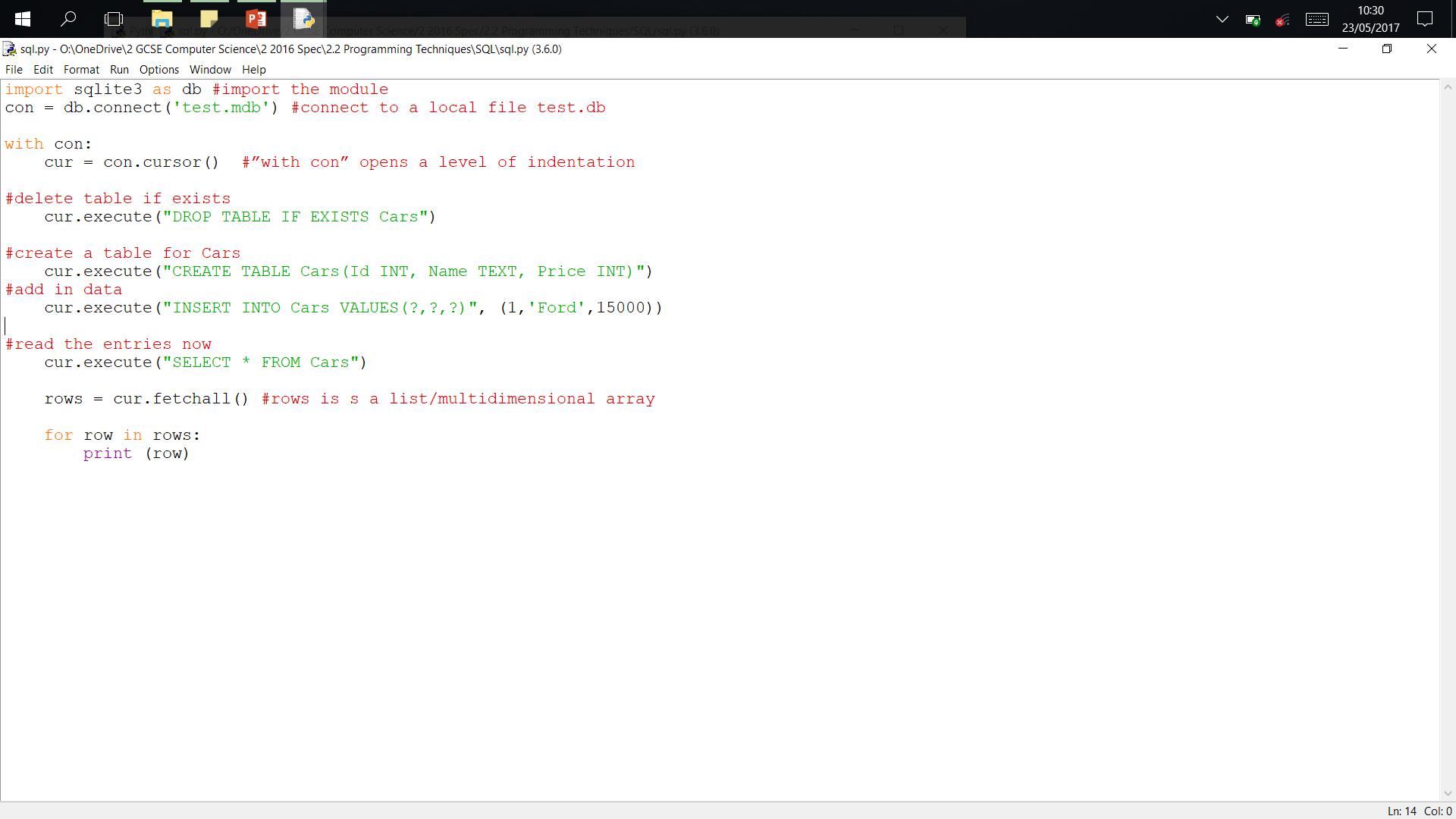 Final code
Add Five more records to the database
cur.execute("INSERT INTO Cars VALUES(?,?,?)", (1,'Ford',15000))

(change the values in red and add five more records)

cur.execute("INSERT INTO Cars VALUES(?,?,?)", (1,'Ford',15000))
cur.execute("INSERT INTO Cars VALUES(?,?,?)", (1,'Ford',15000))
cur.execute("INSERT INTO Cars VALUES(?,?,?)", (1,'Ford',15000))
cur.execute("INSERT INTO Cars VALUES(?,?,?)", (1,'Ford',15000))
cur.execute("INSERT INTO Cars VALUES(?,?,?)", (1,'Ford',15000))
Finding certain data / records
Displaying only certain columns:

    cur.execute("SELECT ID,Name FROM Cars WHERE Price>20000; ")

    rs=cur.fetchall()

    print("print only the ID and a Name for Cars that are more than £20000")
   
    for row in rs:
        print(row)
Now try:
Try adding more records
Change the data and check the correct records are returned
Create your own Query as demonstrated on slide 9